PHY 752 Solid State Physics
11-11:50 AM  MWF  Olin 103

Plan for Lecture 20:

Review: Chapters 1-6 in GGGPP 
Bloch theorem
Kronig-Penny model
Group theory
10/09/2015
PHY 752  Fall 2015 -- Lecture 20
1
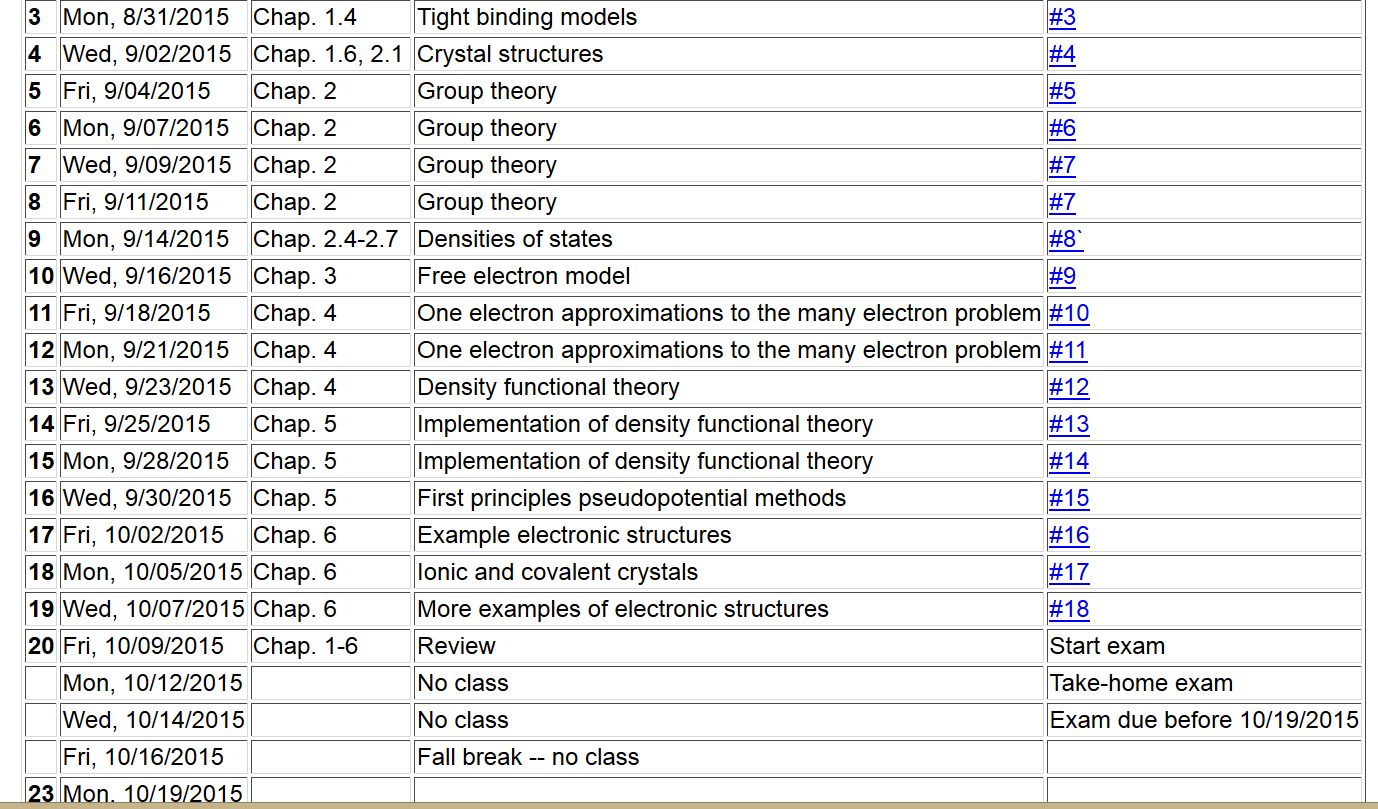 10/09/2015
PHY 752  Fall 2015 -- Lecture 20
2
Consider an electron moving in a one-dimensional model potential (Kronig and Penney, Proc. Roy. Soc. (London) 130, 499 (1931)
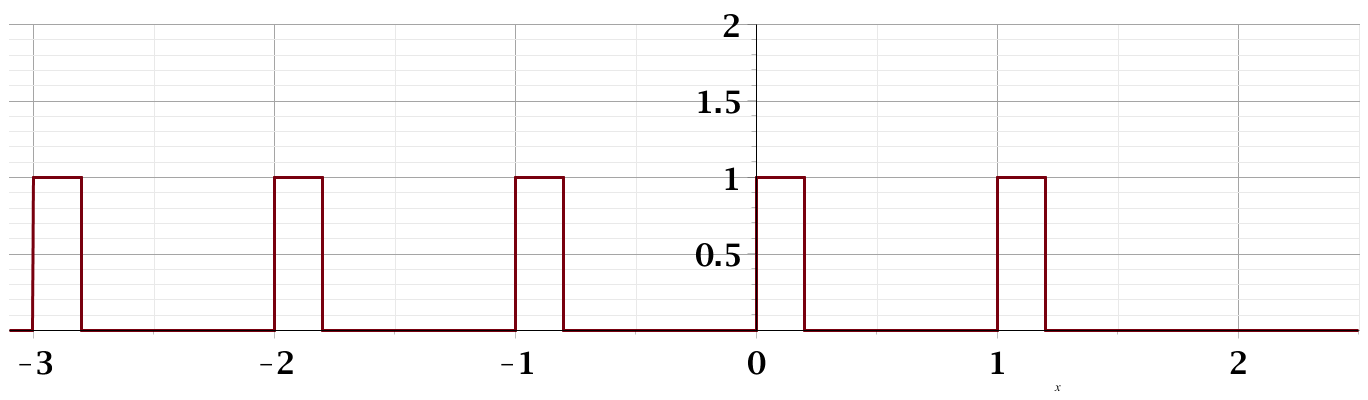 a
V0
10/09/2015
PHY 752  Fall 2015 -- Lecture 20
3
b
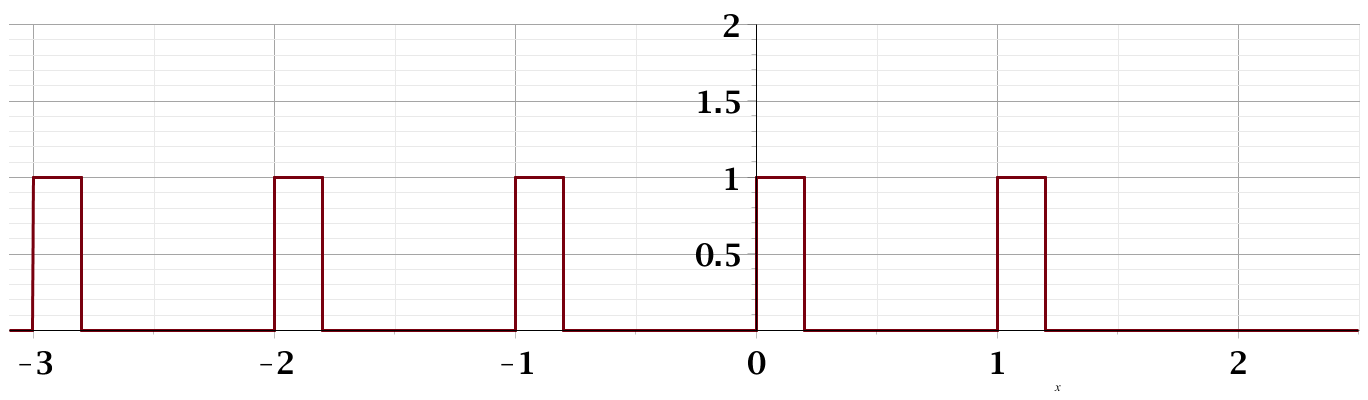 a
V0
10/09/2015
PHY 752  Fall 2015 -- Lecture 20
4
b
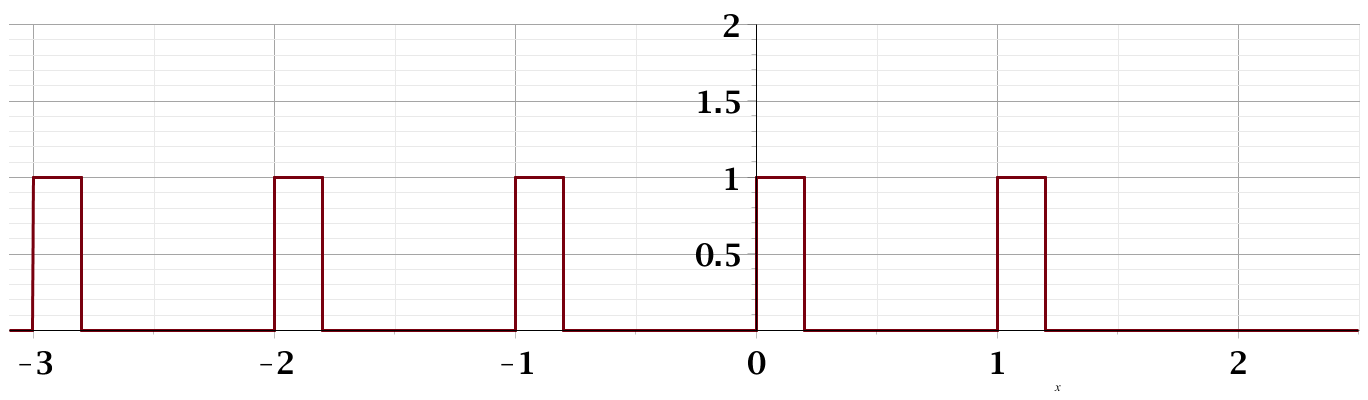 a
V0
10/09/2015
PHY 752  Fall 2015 -- Lecture 20
5
v
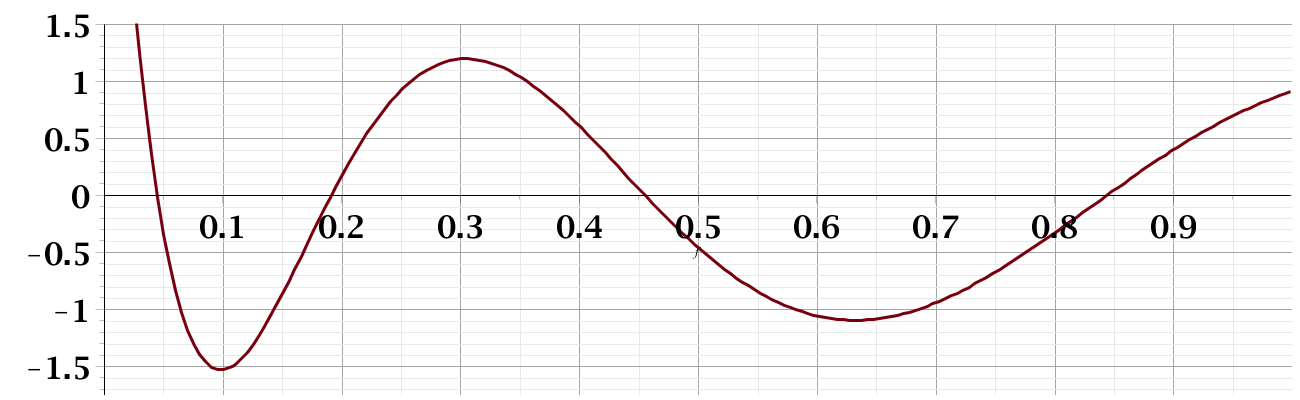 Forbidden states
f
v
Forbidden states
10/09/2015
PHY 752  Fall 2015 -- Lecture 20
6
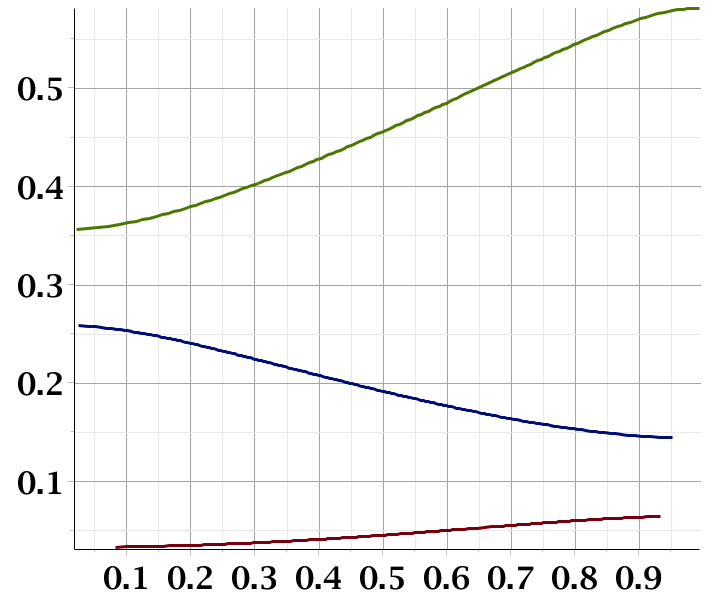 f
Band gap
Band gap
ka/p
10/09/2015
PHY 752  Fall 2015 -- Lecture 20
7
Classification of lattice types –
             14 Bravais lattices
              230 space groups
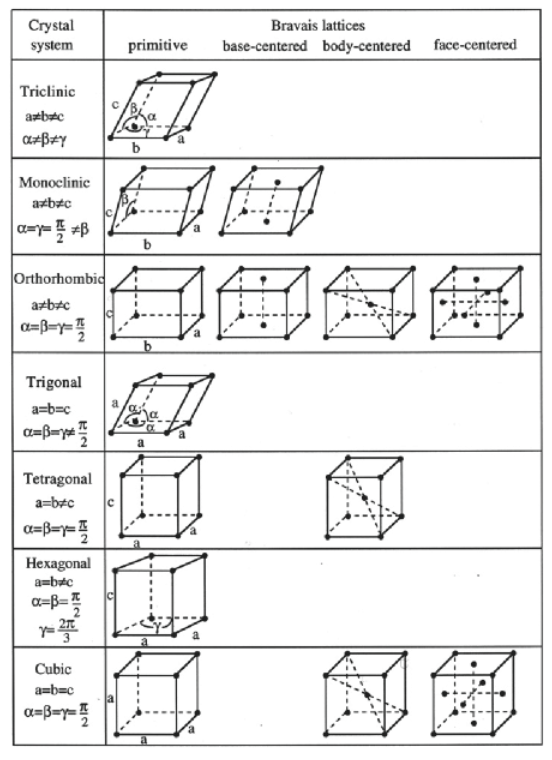 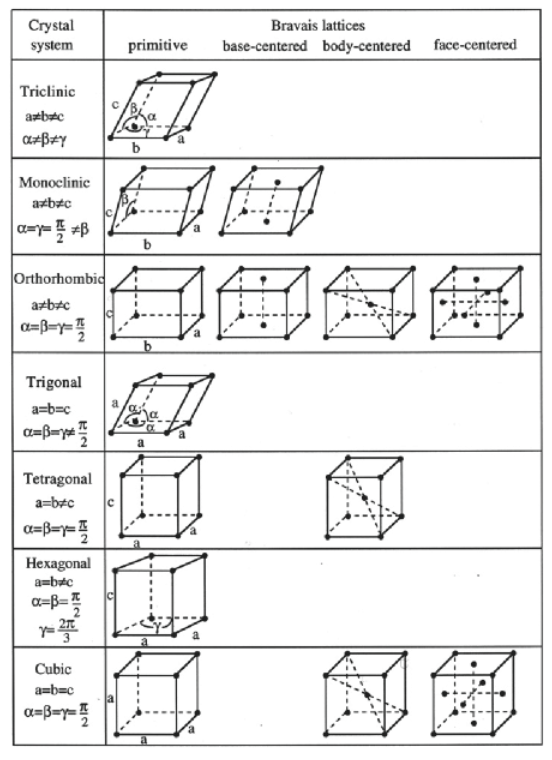 10/09/2015
PHY 752  Fall 2015 -- Lecture 20
8
Short digression on abstract group theory
     What is group theory ?
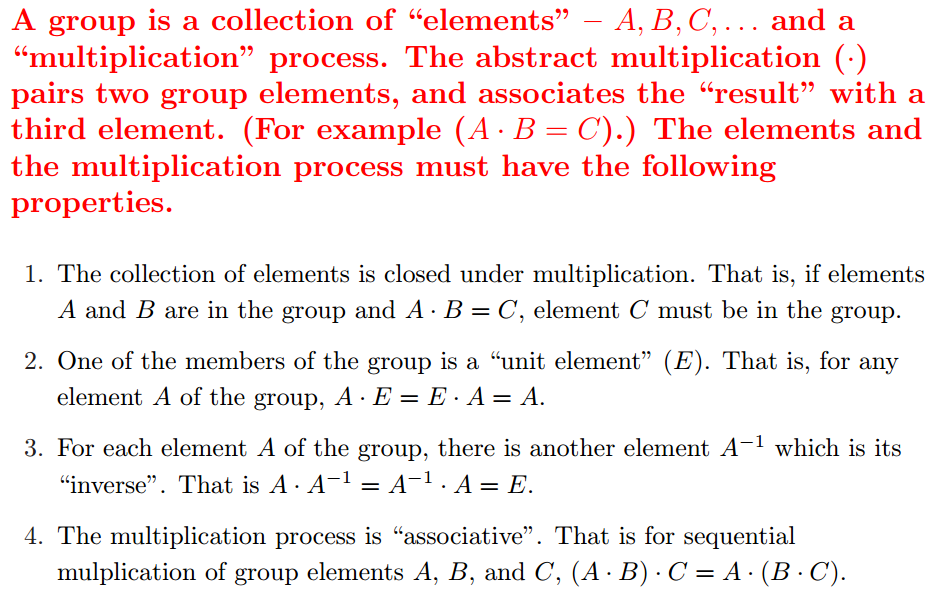 10/09/2015
PHY 752  Fall 2015 -- Lecture 20
9
Group theory – some comments
The elements of the group may be abstract; in general, we will use them to describe symmetry properties of our system
Representations of a group
10/09/2015
PHY 752  Fall 2015 -- Lecture 20
10
The great orthogonality theorem
Note:  only irreducible representations are used.
10/09/2015
PHY 752  Fall 2015 -- Lecture 20
11
Simplified analysis in terms of the “characters” of the representations
Character orthogonality theorem
Note that all members of a class have the same
character for any given representation i.
10/09/2015
PHY 752  Fall 2015 -- Lecture 20
12
Reciprocal lattice
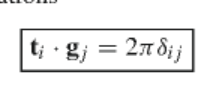 real lattice
reciprocal lattice
Unit vectors of the reciprocal lattice
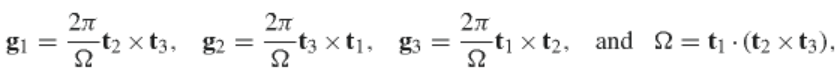 General reciprocal lattice vector
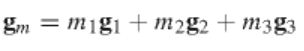 10/09/2015
PHY 752  Fall 2015 -- Lecture 20
13
Reciprocal lattice
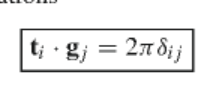 real lattice
reciprocal lattice
Unit vectors of the reciprocal lattice
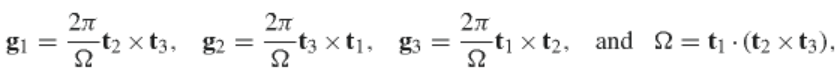 General reciprocal lattice vector
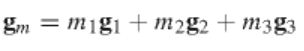 10/09/2015
PHY 752  Fall 2015 -- Lecture 20
14
Quantum Theory of materials
Electronic coordinates
    Atomic coordinates
Born-Oppenheimer approximation
Born & Huang, Dynamical Theory of Crystal Lattices, Oxford (1954)
10/09/2015
PHY 752  Fall 2015 -- Lecture 20
15
Quantum Theory of materials -- continued
(Often treated classically)
Effective nuclear interaction provided by electrons
10/09/2015
PHY 752  Fall 2015 -- Lecture 20
16
First consider electronic Hamiltonian
Replace by “jellium”
Independent electron contributions
10/09/2015
PHY 752  Fall 2015 -- Lecture 20
17
Jellium model of metals
Nuclear potential represented by a uniform background of positive charge with charge density n0=Z/V  (V representing volume per atom)
Electrons represented as independent free electrons occupying free-electron states
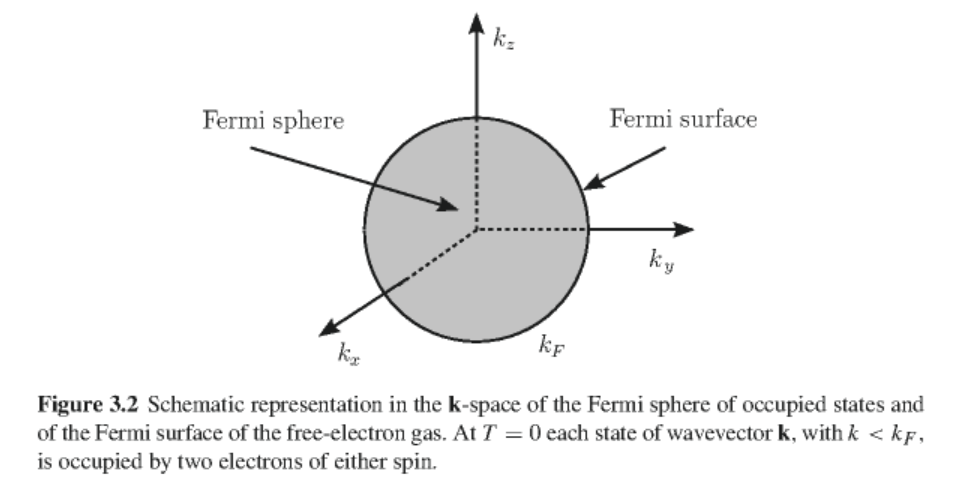 Figure from GGGPP
10/09/2015
PHY 752  Fall 2015 -- Lecture 20
18
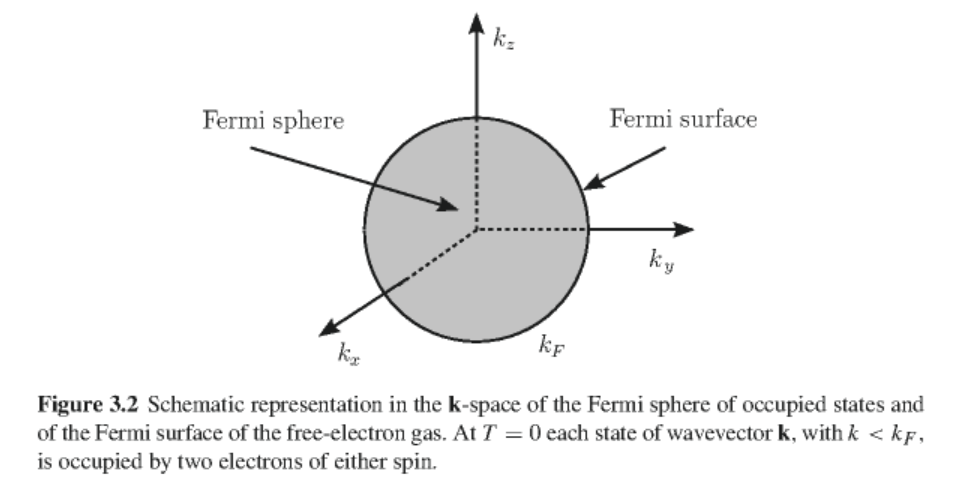 Calculation of the Fermi level for jellium
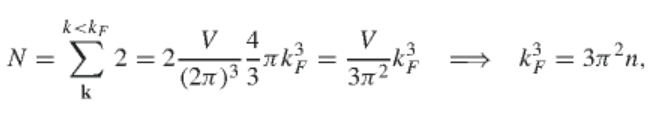 10/09/2015
PHY 752  Fall 2015 -- Lecture 20
19
Density of states analysis of free electron gas
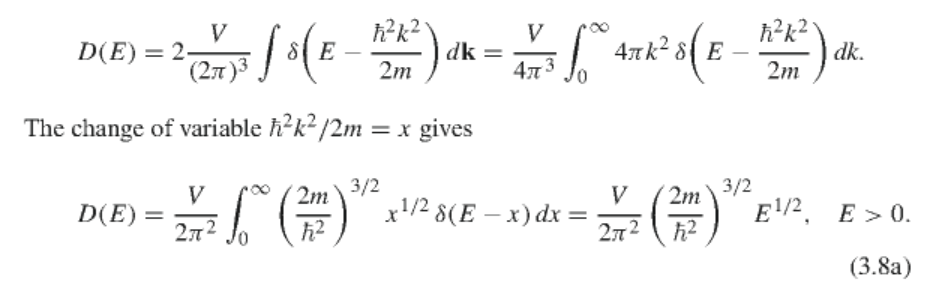 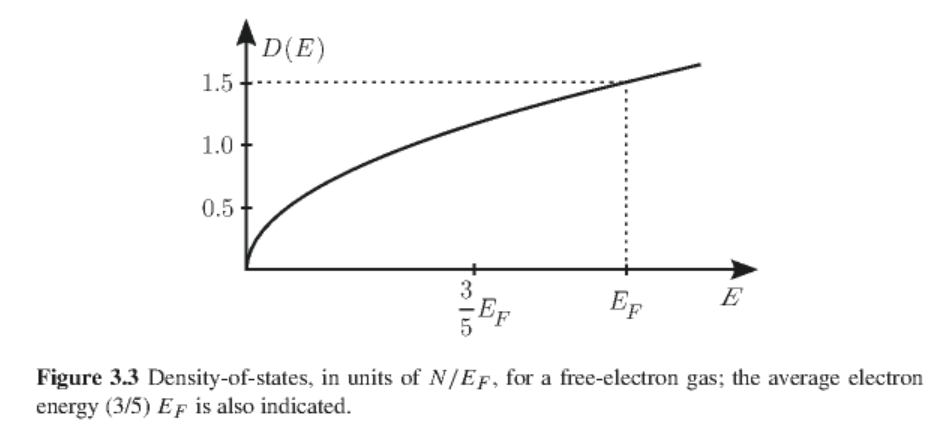 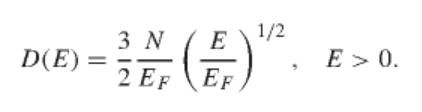 10/09/2015
PHY 752  Fall 2015 -- Lecture 20
20
Practical modeling schemes – based on density functional theory
Kohn-Sham formulation of density functional theory
Results of self-consistent calculations
Some remaining issues
Theory for Eexc[n] still underdevelopment
This formalism does not access excited states
Strongly correlated electron systems are not well approximated
10/09/2015
PHY 752  Fall 2015 -- Lecture 20
21
Practical solution of Kohn-Sham equations in solids
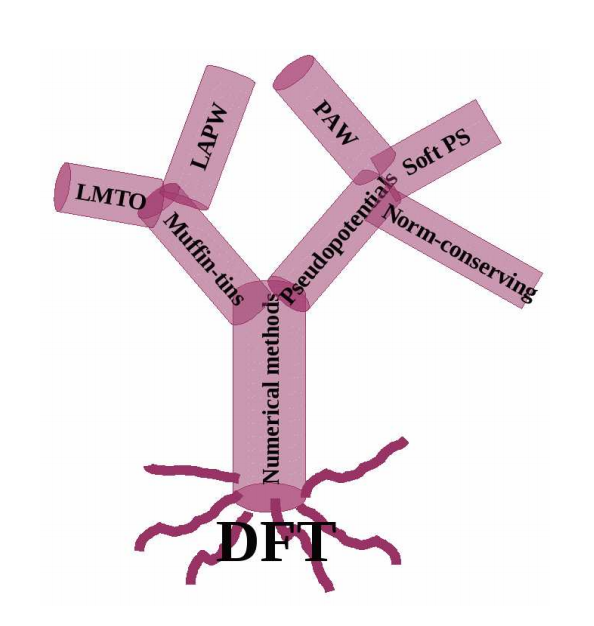 10/09/2015
PHY 752  Fall 2015 -- Lecture 20
22